ProbiotikaAplikovaná farmakologie 2012
Ing. Ivana Imrichová
i.imrichova@gmail.com
Výživová poradna Viviente
Funkce trávicího traktu
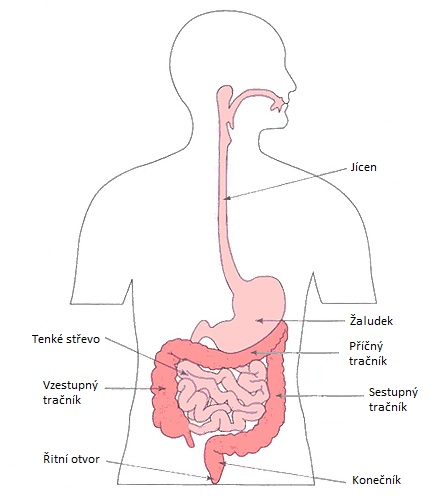 Trávení a vstřebávání
Obrana hostitele:
Mikroflóra
Bariéra střevní sliznice
Místní imunitní systém (GALT – gut associated lymphoid tissue)
Mikroflóra GIT
Soubor MO, které jsou přítomny v trávicím traktu zdravého člověka a jsou v určité kvalitativní a kvantitativní rovnováze
GIT pravděpodobně obsahuje u dospělého člověka 1014 životaschopných buněk(= 10x více než eukaryotických buněk ve všech tkáních lidského těla)
Střevní trakt obsahuje 1-2 kg mikroorganismů = 60% hmoty stolice
Doba průchodu bakterií GIT u zdravých osob: 55 až 72h
z toho 4-6h od úst ke slepému střevu
54-56h v tlustém střevě
[Speaker Notes: (Holzapfel, a kol., 1998)
(Turek, a kol., 2009)
(Bourlioux, a kol., 2003)]
Střevní mikroflóra → vliv na funkci střev → možný vliv na fyzické a duševní zdraví hostitele
Změna životního stylu, změna stravování, zvýšený stres, antibiotika  - způsobují porušení rovnováhy střevní mikroflóry
Snaha změnit složení mikroflóry, aby bylo potenciálně prospěšné
Normobióza – stav, kdy převládají bakterie příznivé pro zdraví nad bakteriemi patogenními
Dysbióza – pokud převládá nefyziologická mikrofóra a tím vytváří podmínky pro rozvoj nemocí
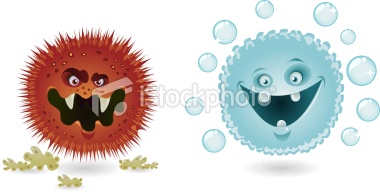 Faktory ovlivňující kolonizaci střev a složení mikroflóry GIT
Bourlioux, a kol., 2003
Probiotika
Z řeckého „pro bios“ = „pro život“
Probiotika jsou živým doplňkem stravy, který příznivě ovlivňuje zdraví hostitele zlepšením rovnováhy jeho střevní mikroflóry (Fuller, 1989)
Probiotika jsou živé mikroorganismy, které mají při konzumaci v dostatečném množství prospěšné účinky na zdraví konzumenta (FAO/WHO 2002)
Historie
První zmínka o blahodárném působení KMV – stará více než 2 tis. let
Ilja Mečnikov (1845 – 1916)
Autor teorie antibiózy – tj. potlačování růstu a jiných životních projevů jednoho MO jiným MO
Věřil, že konzumace kysaných výrobků (lactobacily) obnovuje prospěšnou skladbu střevní mikroflóry a zlepšuje trávení
Albert Siegmund Gustav Döderlain (1860 – 1941)
Navrhl použít vaginální bakterie produkující kyselinu mléčnou k inhibici růstu patogenních bakterií. 
Tento typ „přátelských bakterií“ dostal později název probiotika
Formy probiotických výrobků
Zakysané mléčné výrobky (jogurty, jogurtová mléka, zákysy, kefíry)
Dětská výživa
Některé fermentované masné nebo cereální výrobky, nakládaná zelenina
Funkční potraviny
Volně prodejné preparáty obsahující lyofilizované bakterie (doplňky stravy a léčiva)

Mohou být jednosložkové nebo vícesložkové
Jako probiotika jsou používány především bakterie rodu Bifidobacterium, Lactobacillus a kvasinky, ale také další druhy
Účinná probiotika by měla:
Působit blahodárně na hostitele.
Být nepatogenní a netoxická.
Být schopna přežití a metabolizace v trávicím traktu – rezistentní vůči nízkému pH, organickým kyselinám a trávicím enzymům. 
Být přilnavá k epitelovým buňkám.
Účinná probiotika by měla:
Být schopna se rychle množit a trvale nebo dočasně kolonizovat trávicí trakt.
Obsahovat velké množství životaschopných buněk.
Zachovat si životaschopnost během skladování a používání.
Mít dobré senzorické vlastnosti.
Být izolována ze stejného druhu jako jejich plánovaný hostitel.
Kolonizace a působení probiotik
Probiotika zůstávají v GIT po různě dlouhou dobu
Nejvhodnější podmínky pro růst a kolonizaci: terminální část kyčelníku a tlusté střevo
Probiotický efekt se projeví, pokud zůstanou bakterie živé dostatečně dlouhou dobu a v dostatečně velkém množství (106 – 108  KTJ/g intestinálního obsahu)
Nutná pravidelná konzumace (denní dávka 109 – 1011 KTJ)
Množství se snižuje s věkem 
K udržení vysokých hodnot existují 2 strategie
2 strategie udržení vysokých hodnot probiotik
1) kontinuální konzumace preparátů nebo potravin obsahující probiotické bakterie
2) konzumace potravin nebo přípravků, které podporují růst probiotických bakterií ve střevě (bifidogenní substráty nebo prebiotika)
Kolonizace probiotiky
University of Copenhagen, Diet and Health, Rikke Gobel, 2009
Mechanismus působení probiotik
Modulací obrany hostitele (vrozené i získané imunity)
Probiotika chrání střevo kompeticí s patogeny o navázání na sliznici střeva, posílením těsného spojení erytrocytů a zlepšením slizniční imunitní odezvy vůči patogenům
Přímým působením na jiné mikroorganismy, komenzální nebo patogenní
Produkcí SCFA, bakteriocinů
Inaktivace toxinů, detoxikace hostitele

Pravděpodobně neexistuje probiotický organismus, který by působil všemi 3 mechanismy dohromady
Mikroorganismy, které jsou označeny jako probiotika:
O´Grady a Gibson, 2005
Bifidobakterie
Osídlují trávicí trubici
Gram-pozitivní, nepohyblivé, nesporulující tyčinky rozmanitého tvaru
Většina z nich je striktně anaerobní
Produkují převážně kyselinu octovou a mléčnou → snížení pH → antimikrobiální efekt
Produkce vitaminů skupiny B
Optima pro růst: 25–45 °C (bifidobakterie lidského původu 36-38 °C); pH 6,5-7,0
Lactobacillus acidophillus
I ve volné přírodě, často součástí potravy
Gram-pozitivní, nepohyblivé, nesporulující tyčinky se zaoblenými konci
Fakultativně anaerobní
Produkce kyseliny mléčné
Optimální růst: 30-40 °C; pH 5,5-6,2
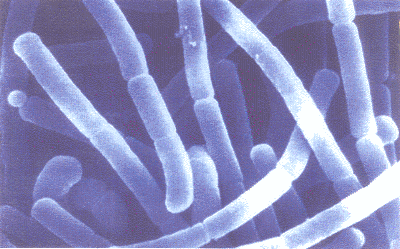 Příznivé účinky probiotik na zdraví střev
1 Prevence recidivy	
2 Léčba		
3 Prevence
4 Pooperační prevence
Hutkins, 2006
Účinky probiotik na zdraví
Fondén, a kol., 2003
Vedlejší účinky probiotik
Infekce
Bakteriémie (Lactobacillus): 12 případů
Fungémie (Saccharomyces boulardii): 24 případů
Zdraví škodlivé metabolické aktivity
Přehnaná stimulace imunitního systému
Transfer genů
(Bakterie střevní mikroflóry produkují vitamíny řady B (B1, B2 ,B6, B12, niacin, kyselina listová a panthotenová) a vitamin K. Proto je třeba opatrnosti hlavně u pacientů užívajících perorální antikoagulancia (Warfarin), u kterých je nutný stabilní přívod vlákniny a opatrnost při antibiotické léčbě.)
Potraviny s probiotickým efektem musí splňovat směrnice vytvořené WHO
Identifikace a charakterizace kmene
Poté uložen do mezinárodní sbírky MO
Testování in vitro a na zvířatech
Rezistence vůči kyselinám, žluči, adherence
Prokázání bezpečnosti kultury
In vitro, na zvířatech, dobrovolníci
Dvojitě zaslepené randomizované placebem kontrolované studie, nejlépe 2 opakování
Výroba probiotické potraviny
Skladování, doba trvanlivosti, koncentrace živých buněk

- Probiotické kmeny musí přežívat až do konce spotřební doby!!
Kysané mléčné výrobky (KMV)
Výrobek získaný kysáním mléka, smetany, podmáslí nebo jejich směsi za použití MO mléčného kysání, tepelně neošetřený po kysacím procesu (Vyhláška č. 77/2003 Sb)
Laktóza se díky beta-galaktosidáze  (produkt BMK) za anaerobních podmínek přeměňuje na kyselinu mléčnou
KMV – historie a původ
Skladováním mléka v různých oblastech
Mírné pásmo:
zakysané mléko (mezofilní BMK)
Subtropy: 
klasický jogurt (termofilní BMK)
Východní Evropa, centrální Asie, Zakavkazsko: 
kefíry, kumys (BMK + kvasinky)
Druhy živých mikroorganismů v KMV dle vyhlášky č.77/2003 Sb.
Jogurty
Jogurt je kysaný mléčný výrobek získaný kysáním mléka, smetany, podmáslí nebo jejich směsi pomocí mikroorganismů uvedených v předchozí tabulce
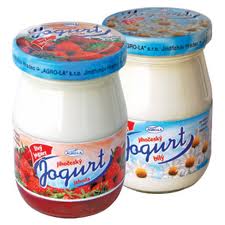 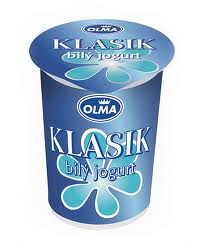 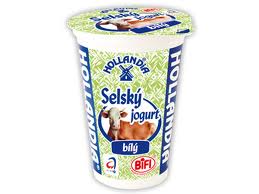 Výroba jogurtů
Úprava tučnosti mléka
Homogenizace
Pasterace (85 – 95 °C, 5 minut)
Rychlé ochlazení na teplotu fermentace ( 30 – 40 °C)
Přídavek jogurtových kultur
Zrání (fermentace)
Jogurty – výroba klasická
Zrání ve spotřebním obalu
Teplota  40 – 45 °C, 2 – 4 hodiny
Ochlazení (zastavení fermentace)
Expedice

Pravý jogurt:
Bílá barva, hladký povrch, jemná konzistence
Při obrácení kelímku nevyteče
Po vložení lžíce si zachovává jemnou konzistenci
Výroba jogurtu - tanková
Zrání ve zracím tanku
Teplota 30 °C, 16 – 18 hodin
Poté se koagulát rozmíchá, vychladí a plní se do obalů
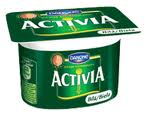 Lékové formy probiotik
Perorální: Sirupy, roztoky, tobolky, prášky, kapky, cucavé tablety
Pro lokální aplikaci: vaginální čípky a tablety
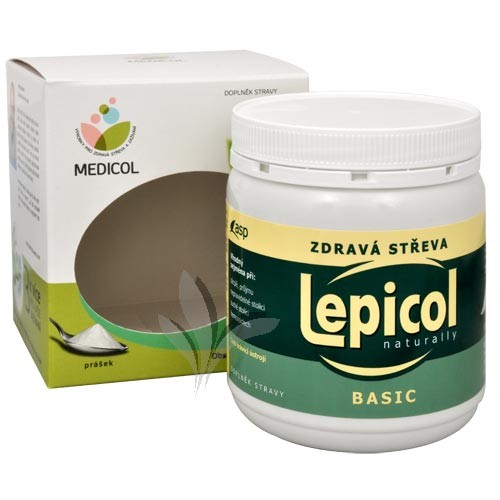 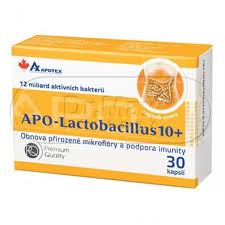 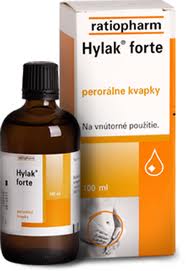 Probiotika z potravin vs. probiotika z lékárny
Registrovaná probiotika:
Např. Enterol – ve 250 mg Saccharomyces boulardii = nejméně 1x109 CFU/v tabletě nebo sáčku

Doplňky stravy:
Většinou 1 až 10x109 CFU
Apo-Lactobacillus 10+ obsahuje 12x109 CFU/ tableta
Lepicol 2x109 CFU/dávka

Kysané mléčné výrobky:
Actimel 1x1010 CFU/1 lahvička (100 ml) (Lb. casei)
Activia 4,25x109 CFU/1 kelímek (120 g) (B. animalis)
Hollandia  2x1010 CFU/1 kelímek (200g) (Bifidobacterium, Lb. acidophilus)
Hodnocení EFSA
EFSA nepotvrdil tvrzení o pozitivním účinku probiotických mikroorganismů na trávicí trakt. 
Většina tvrzení se týká potlačování potenciálně patogenních střevních mikroorganismů, zlepšování průchodu střevy, posilování imunitního systému, popřípadě jiných funkcí. 
Tvrzení byla zamítnuta převážně z důvodů nezřetelné identifikace příslušné látky a nedostatku informací o látce,  proto panel NDA nemohl prověřit zda se vědecký důkaz poskytnutý EFSA týká stejné látky, pro kterou se uvádí zdravotní prospěch.
Probiotika při léčbě antibiotiky
Léčba širokospektrálními antibiotiky → vznik dysmikrobie → průjem u 5 – 25 % nemocných
Probiotika prokazatelně snižují výskyt průjmů, které jsou vyvolány antibiotickou léčbou
Především u pacientů, kteří v minulosti prodělali průjem způsobený konzumací antibiotik, ale i u pacientů, kteří problémy neměli
Probiotika by se neměla podávat pacientům, kteří mají závažnou imunodeficienci
Dlouhodobé užívání ATB - Saccharomyces boulardii - rezistentní na běžná ATB
Kdy užívat probiotika při antibiotické léčbě
Probiotika by se měla užívat během léčby antibiotiky a týden po ukončení léčby
Největší přínos probiotik: pokud bylo zahájeno užívání do 72 hodin od započatí léčby ATB
Vhodná aplikace ve 2/3 doby mezi aplikacemi jednotlivých dávek ATB
V množství nejméně 50 bilionu CFU
Prebiotika
= nestravitelné složky potravy, které příznivě ovlivňují hostitele selektivní stimulací růstu a/nebo aktivity jedné bakterie nebo omezeného počtu střevních bakterií, a tím zlepšují stav hostitele
Fruktooligosacharidy – inulin, oligofruktóza
Oligosacharidy mateřského mléka
Laktulóza, galaktooligosacharidy, isomaltooligosacharidy, xylooligosacharidy
Kritéria pro prebiotika:
Nesmí být hydrolyzovatelné ani absorbovatelné v horní části zažívacího ústrojí.
Musí být selektivním substrátem pro jeden nebo omezený počet druhů střevu prospěšných komenzálních bakterií, které jsou stimulovány k růstu anebo k metabolické aktivitě.
Musí být schopné upravit střevní flóru ve prospěch zdravějšího složení.
Musí vyvolat luminální nebo systematické efekty, které jsou příznivé pro zdraví hostitele
Inulin
V banánech, ječmeni, čekance, česneku, Jeruzalémském artyčoku, pórku, cibuli a ovsu. 
Extrahován bývá z kořene čekanky, Jeruzalémského artyčoku, jiřinek a pampelišek
Obsah inulinu a OF v surovinách
Prebiotika na trhu
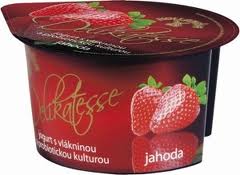 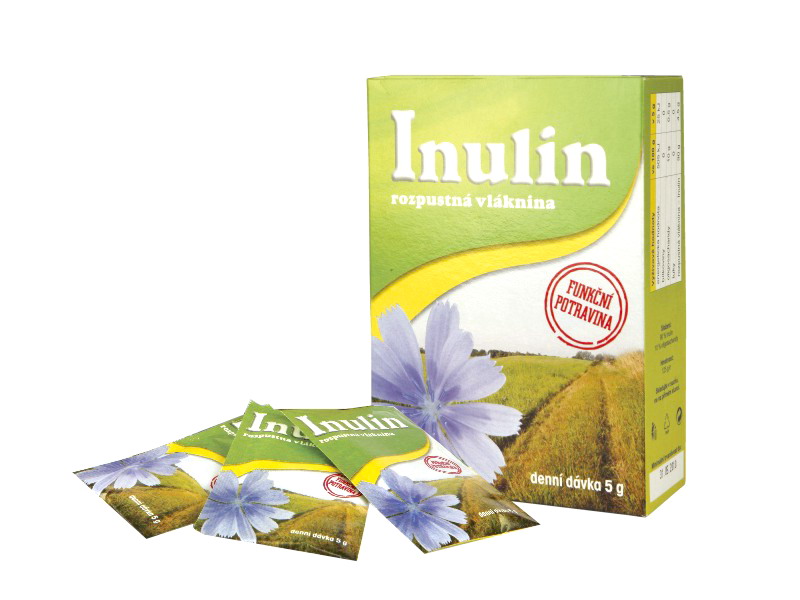 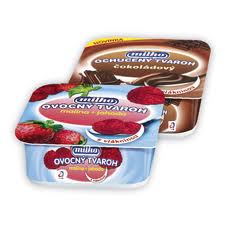 Synbiotika
Produkt, který obsahuje současně probiotika i prebiotika
U produktů, kde prebiotické látky selektivně podporují probiotické komponenty
Např. jogurt s obsahem probiotických bakterií společně s prebiotickou oligofruktózou
Synbiotika na trhu
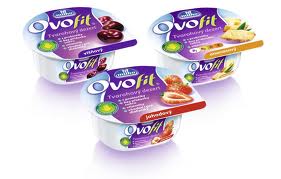 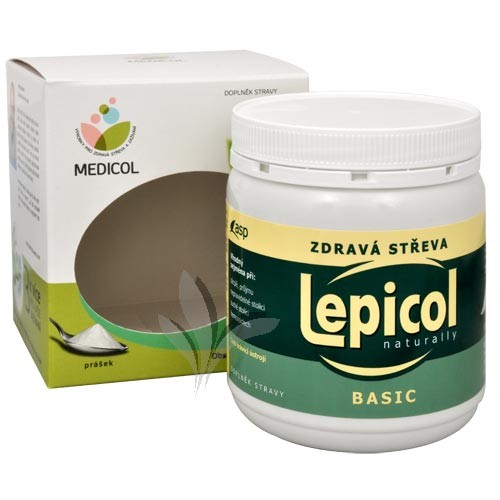 Vliv konzumace probiotických jogurtů a prebiotik na počet bakterií rodu Bifidobacterium ve střevě
Experimentální část
Jogurt bílý selský s probiotickou kulturou BIFI, 200g/den (Bifidobacterium, Lb. acidophilus)
mléko, mléčná bílkovina, živá jogurtová kultura, probiotická kultura Bifidobacterium, Lactobacillus acidophilus, obsah tuku nejméně 3,5 %.
Obsahuje nejméně 100 milionů živých mikroorganismů v 1 g.
Výrobce udává, že pravidelná konzumace jogurtů s přídavkem probiotických kultur příznivě ovlivňuje složení střevní mikroflóry.
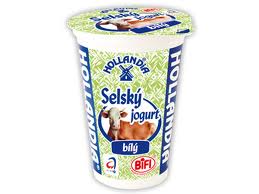 Inulin 5g/den (90% inulin, 10% oligosacharidy)

Použití: do kávy, čaje, džusu, nealkoholických nápojů, jogurtů, pudinků a polévek
Výrobce graficky znázorňuje změnu střevní mikroflóry před užitím a po užití:
Před užitím: 30 % bifidobakterie, 
   70 % patogenní bakterie
Po užití: 70 % bifidobakterie, 
   30 % patogenní bakterie
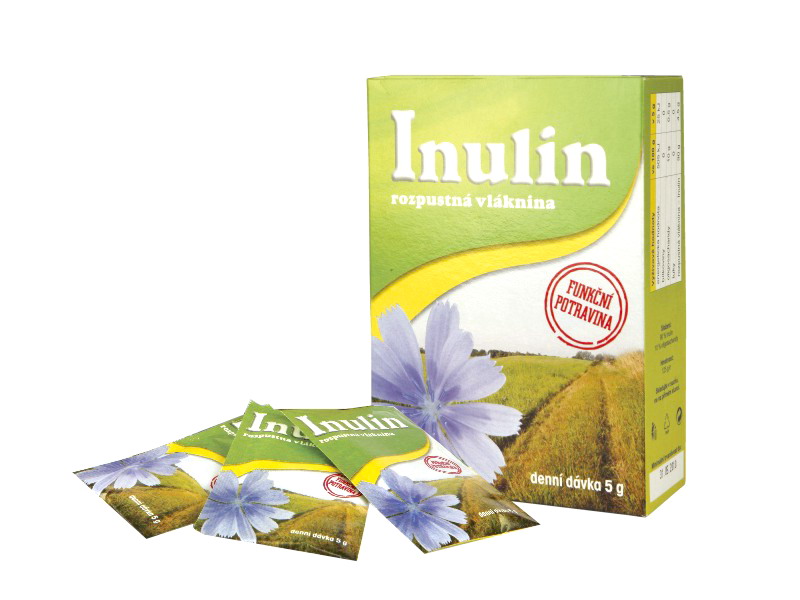 Vzorek lidských exkrementů dodaný ve sterilním plastovém kontejneru s lopatkou pro odběr stolice, řádně označený.

24 zdravých dobrovolníků
Ženy, 22 až 45 let
Bez zažívacích obtíží, nemocí střev, průjmů, laktózové intolerance, atd.
Bez užívání antibiotik v průběhu a měsíc před experimentem
Běžná výživa
Neužívat projímadla, nadměrné množství alkoholu
Bez velkých změn fyzické aktivity

Poučení, souhlas
Časový harmonogram experimentu
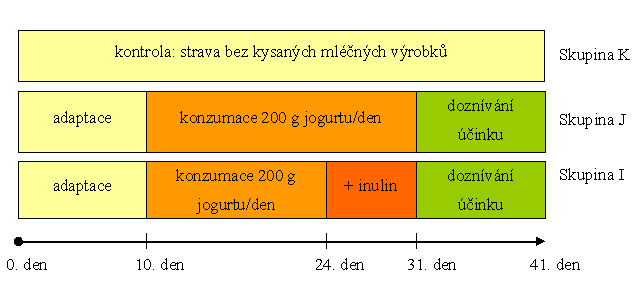 Zpracování vzorků
1 g vzorku + 99 ml sterilovaného fyziologického roztoku
homogenizace (90 vteřin)
ředění
zalití inokula (1 ml) živnou půdou BSM se suplementem
ztuhnutí půdy
kultivace v anaerostatu 37°C,125 hodin
odečítání kolonií
vyhodnocení výsledků

ANOVA – testování shodnosti středních hodnot jednotlivých výběrů (nárůstů v rámci skupiny)
Kolonie bifidobakterií po kultivaci
Na základě existujících studií bylo očekáváno:
Během konzumace probiotických jogurtů, obsahujících rod Bifidobacterium, dojde ke zvýšení obsahu těchto bakterií ve vzorcích stolice
Po ukončení konzumace dojde k opětovnému poklesu
Po přídavku inulinového prášku v množství 5 gramů denně by měl inulin selektivně podpořit růst bifidobakterií v tlustém střevě → zvýšení počtu bifidobakterií ve stolici
Nárůsty a poklesy obsahu bifidobakterií od počáteční nulové hodnoty prvního měření dle výsledků z ANOVY
Průměr absolutních hodnot ve skupinách při jednotlivých měřeních
Závěr
Po konzumaci probiotických jogurtů došlo k mírnému nárůstu počtu bifidobakterií, tento nárůst však nebyl dostatečný na to, aby mohl být pokládán za průkazný.
Po ukončení konzumace jogurtů došlo k poklesu množství bifidobakterií.
Nepatrné zvýšení bifidobakterií po přídavku inulinu, které není statisticky průkazné.
Po ukončení konzumace jogurtů s přídavkem inulinu došlo k poklesu bifidobakterií.
Z této práce nevyplývá, že by měla konzumace jogurtů  nebo inulinu prokazatelně pozitivní vliv na nárůst množství bifidobakterií ve střevě.
Děkuji za pozornost